MATH 1311
Section 2.1
Tables and Trends
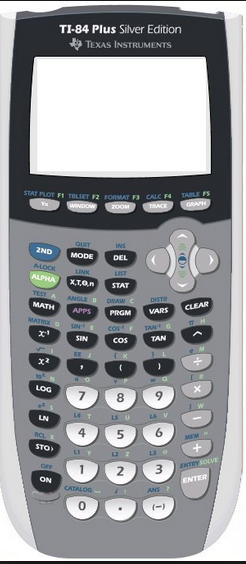 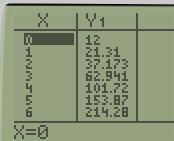 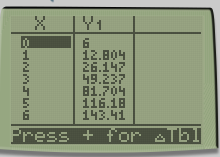 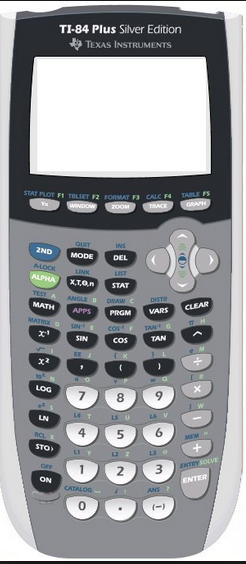 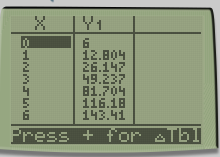 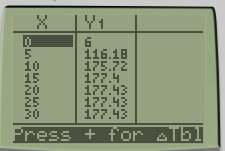 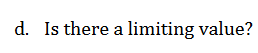 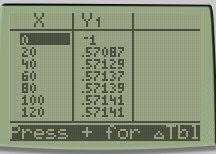 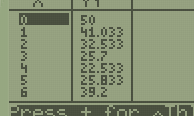 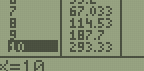 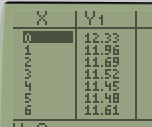 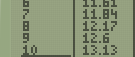 Popper #06
1.
a. R(d) = dx(27-d)	b. R(d) =  dx(28-d) 	c. R(d) = dx(27)	 d. R(d) = dx(d-1)
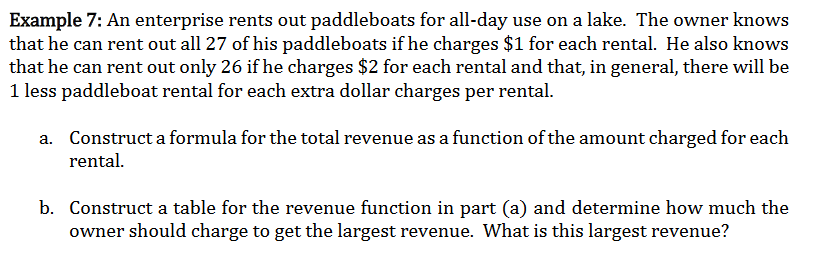 2.
How much should the owner charge for largest revenue?
a. $14		b. $10		c. $27		d. $5

What is the largest revenue?
a. $1560		b. $150		c. $220		d. $196
3.